Figure 5. Effects of ATP and ACPD on the NMDA-induced current in layer V pyramidal neurons of the rat PFC. Whole-cell ...
Cereb Cortex, Volume 17, Issue 3, March 2007, Pages 621–631, https://doi.org/10.1093/cercor/bhk012
The content of this slide may be subject to copyright: please see the slide notes for details.
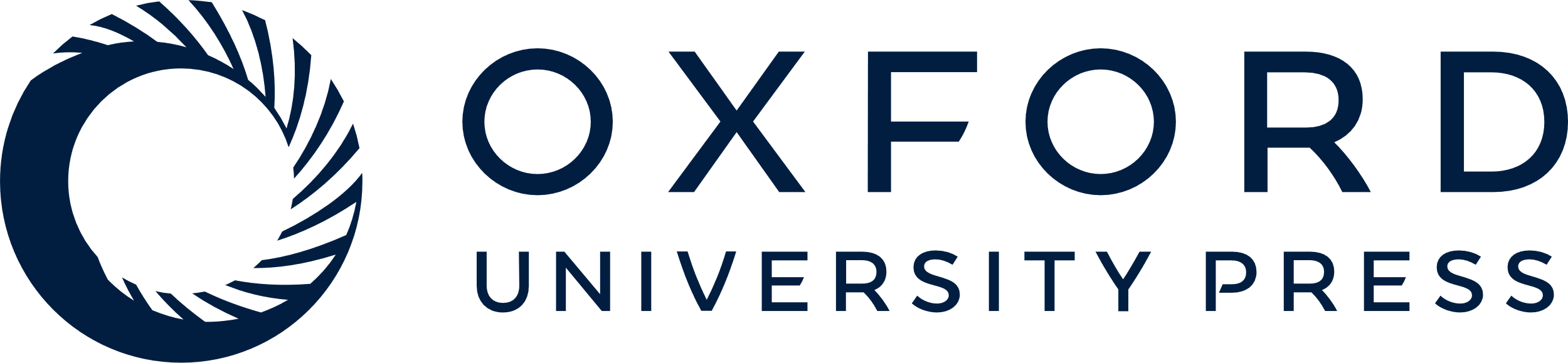 [Speaker Notes: Figure 5. Effects of ATP and ACPD on the NMDA-induced current in layer V pyramidal neurons of the rat PFC. Whole-cell patch-clamp recordings at a holding potential of −80 mV. The experimental protocol for the application of NMDA (30 μM), ATP (300 μM), and ACPD (100 μM) as well as the calculation of data was similar to that described in the legend to Figure 1 for ATP. U-73122 (10 μM), U-73343 (10 μM), genistein (30 μM), and BAPTA-AM (50 μM) were superfused at least 15 min before T1 and throughout. GDP-β-S (300 μM), IP3 (50 μM), xestospongin C (10 μM), BAPTA (5.5 mM), CAMKII inhibitor peptide (50 μM), KN-93 (3 μM), and PP1 (10 μM) were added to the pipette solution. (A) Inhibition of the potentiation by ATP of the NMDA current by GDP-β-S, U-73122 (but not U-73343), IP3, xestospongin C, and BAPTA. (B) Inhibition of the potentiation by ATP of the NMDA current by CAMKII inhibitor peptide and KN-93 but not genistein and PP1. (C) Inhibition of the potentiation by ACPD of the NMDA current by GDP-β-S, BAPTA-AM, and CAMKII inhibitor peptide. Means ± standard error of the mean. The number of ATP- or ACPD-responsive cells out of the total number of cells tested is indicated in each column. In the case of a complete blockade of the facilitatory effect of ATP or ACPD, the number of all cells tested is indicated. *P < 0.05, statistically significant difference from controls at T2 (0%). #P < 0.05, statistically significant difference from the effect of ATP and ACPD alone, respectively. e.c., extracellular application; i.c., intracellular application.


Unless provided in the caption above, the following copyright applies to the content of this slide: © The Author 2006. Published by Oxford University Press. All rights reserved. For permissions, please e-mail: journals.permissions@oxfordjournals.org]